Atelier Communication
17 Avril 2023
1
2
Dépliants des Clubs Cœur et Santé
La communication digitale
Dépliant existant
Présentation de l’outil
Avantages
Mise en place
La communication de la région
Les possibilités de communication pour les CCS :
     Blog – Réseaux sociaux
18/11/2023
Journées Nationales
1
Dépliants des Clubs Cœur et Santé
Dépliant existant
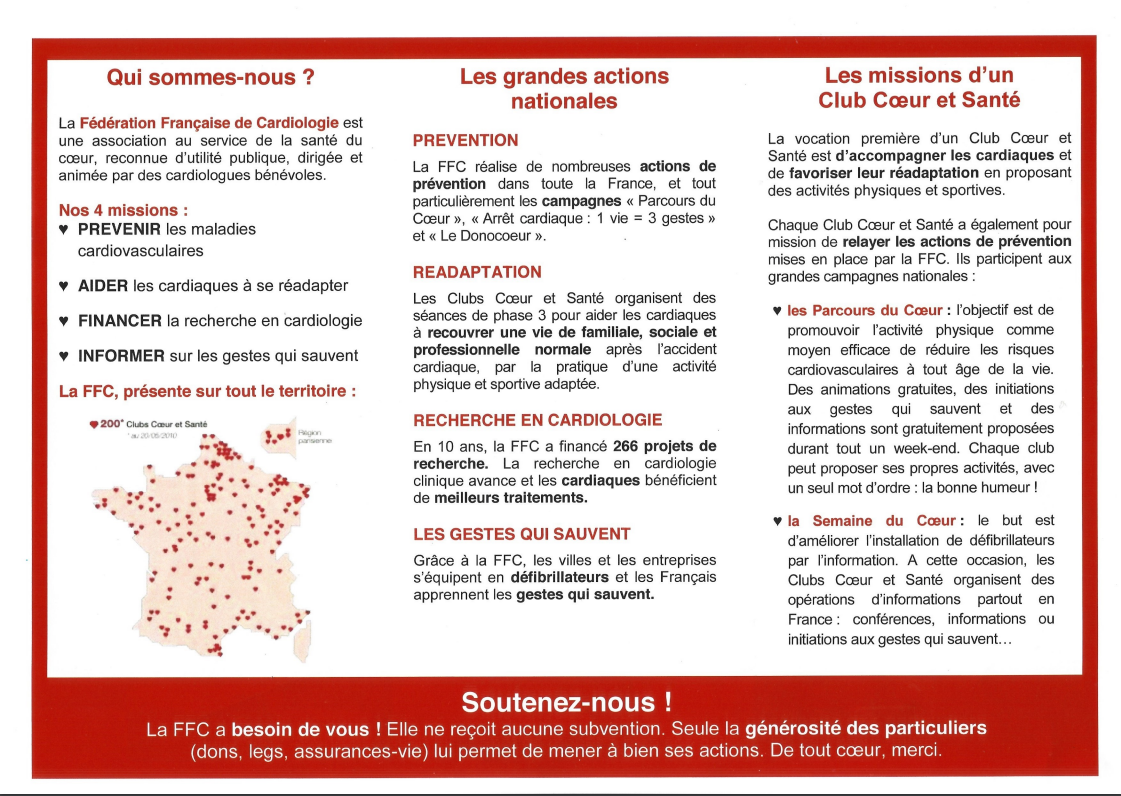 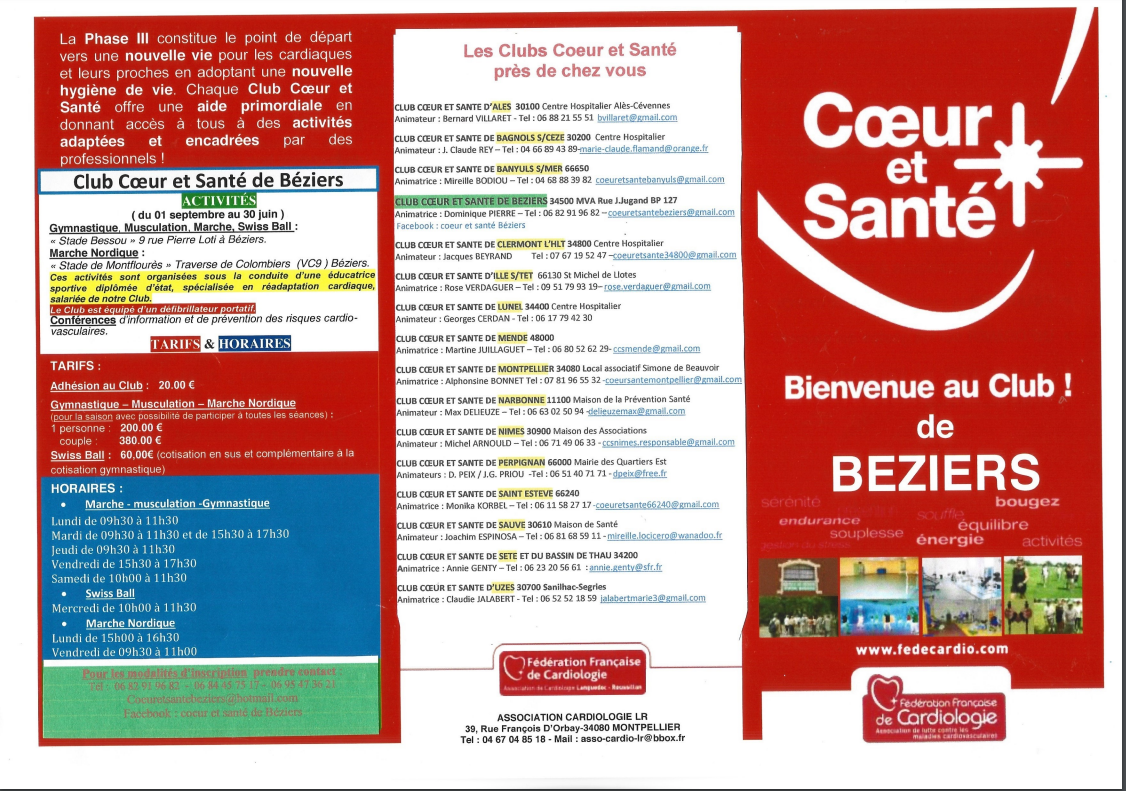 17/04/2023
Forum des CCS
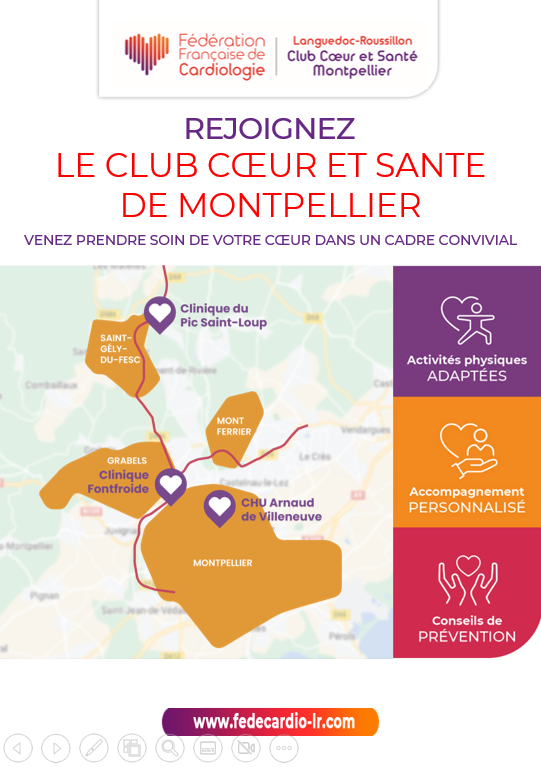 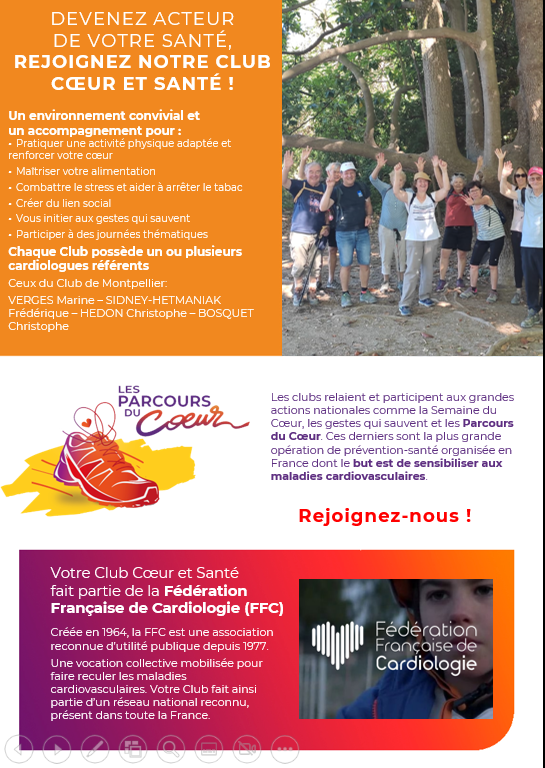 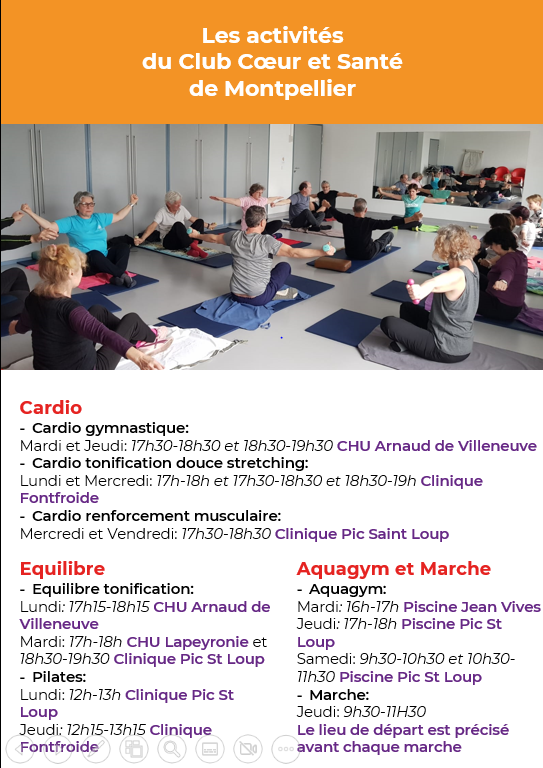 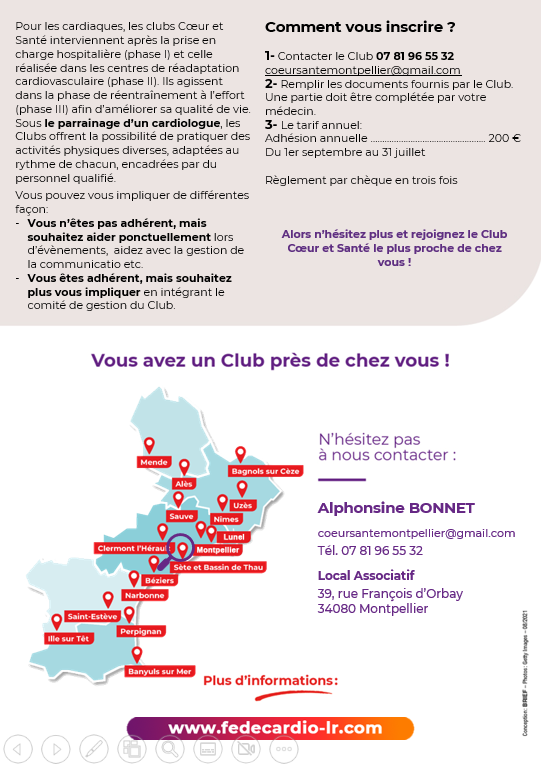 Avantages
Design innovant pour un impact visuel plus percutant

Texte lisible et structuré : meilleure compréhension de la vie du club

Mise à jour de la charte graphique pour une association plus intuitive avec la FFC 
Mise à jour du support : 
pour une meilleure organisation des informations
17/04/2023
Forum des CCS
Une identité visuelle commune
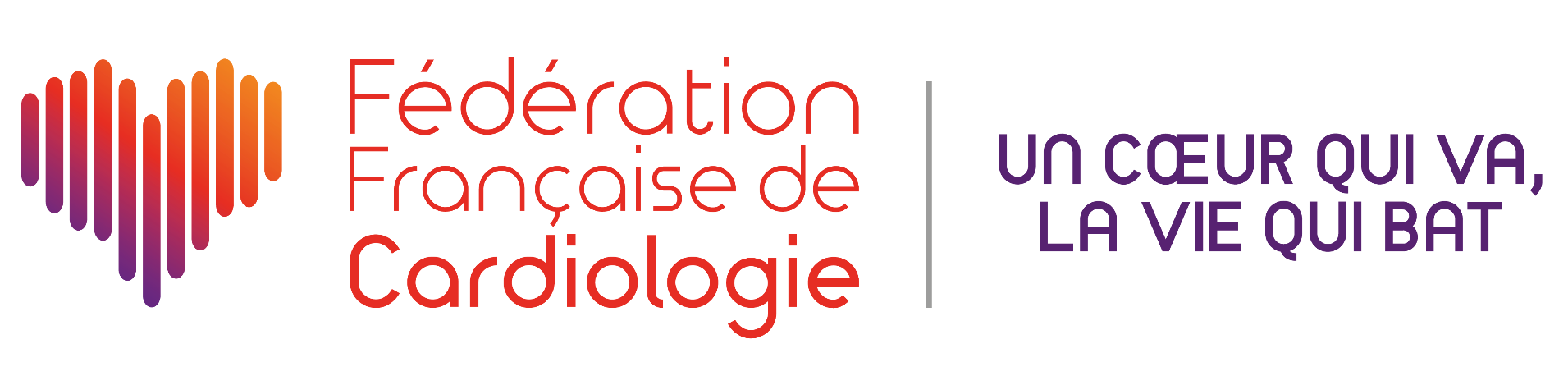 FFC  




AC 




Club 
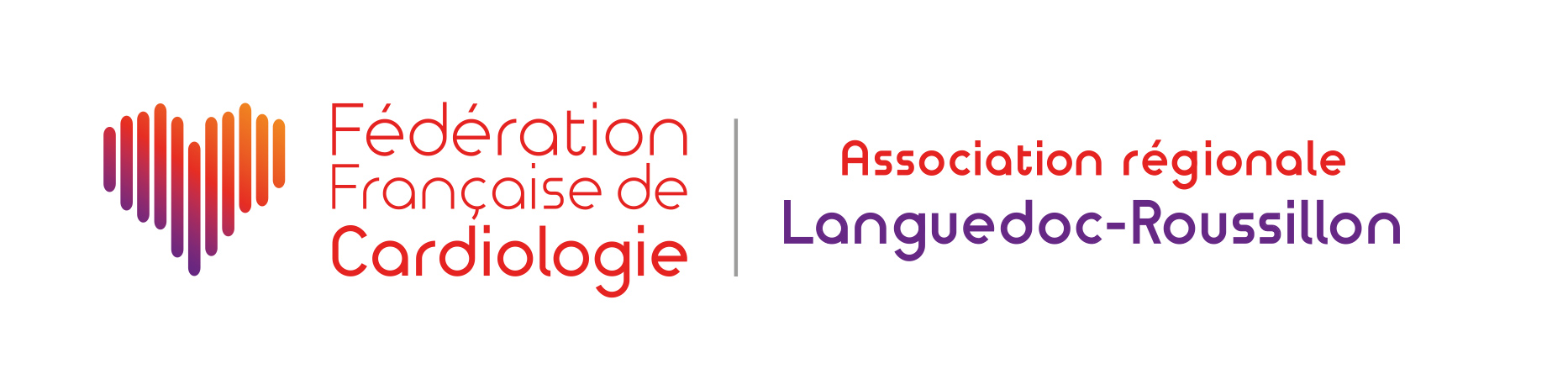 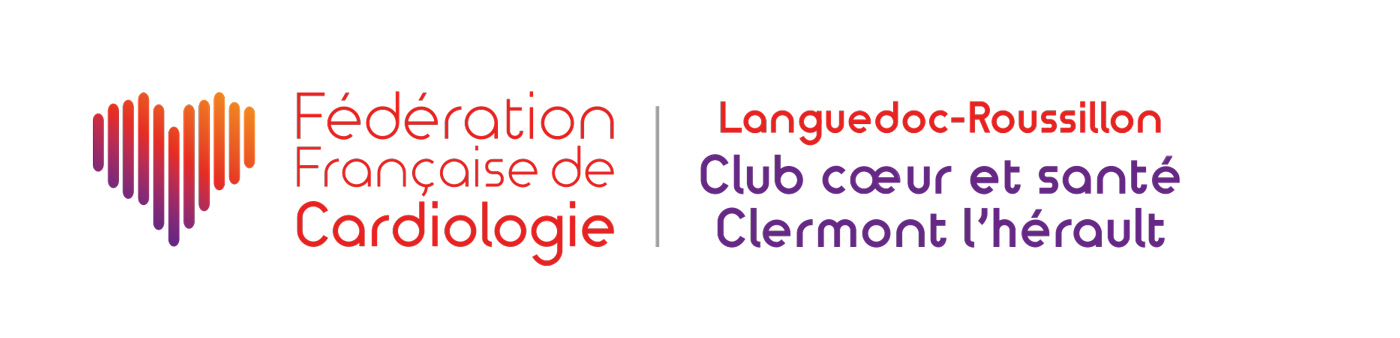 17/04/2023
Forum des CCS
Mise en place
17/04/2023
Forum des CCS
2
La communication digitale
La communication
17/04/2023
Forum des CCS
La communication nationale de la FFC
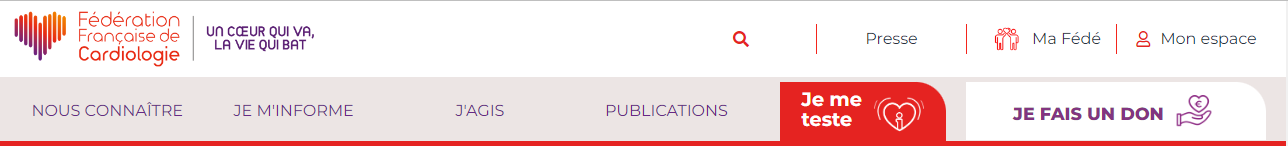 Thèmes clés : préventions générales : sport, nutrition, mental etc.., partenariats, appel au dons, sensibilisation pour les bourses d’études

Réseaux sociaux : Facebook, Twitter, LinkedIn, YouTube (évènements nationaux)
17/04/2023
Forum des CCS
La communication nationale
Septembre 2022 : campagne TV sur les facteurs de risque
17/04/2023
Forum des CCS
La communication de la région
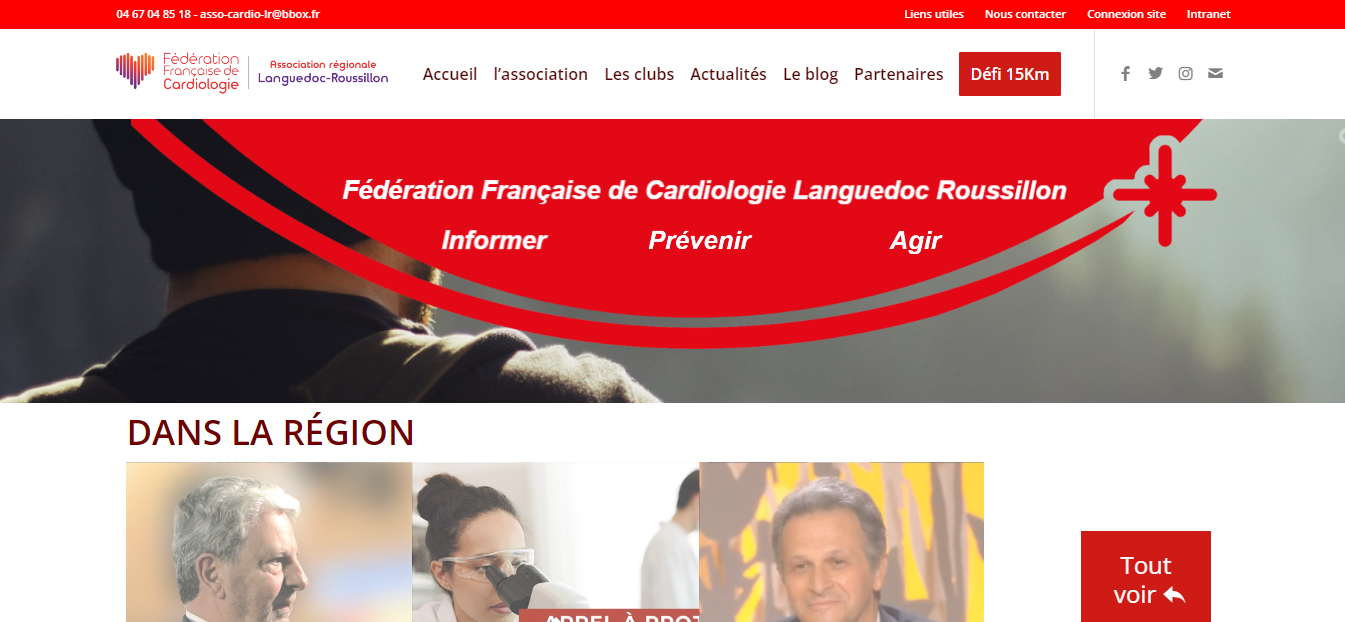 17/04/2023
Forum des CCS
La communication de la région: le Blog
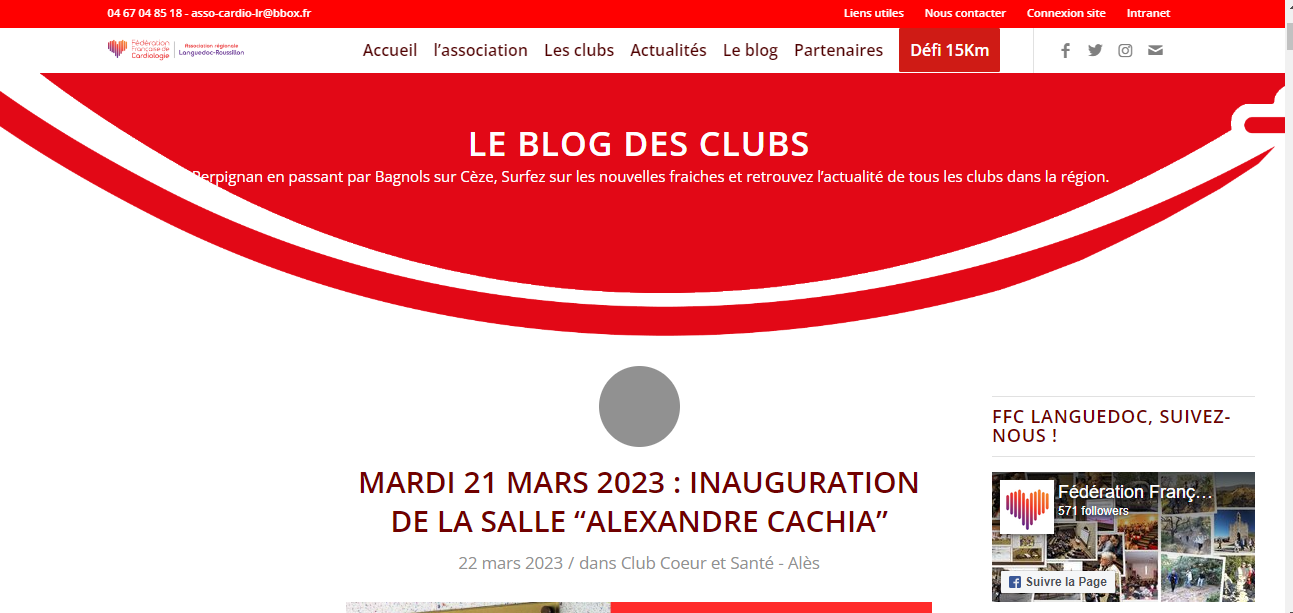 17/04/2023
Forum des CCS
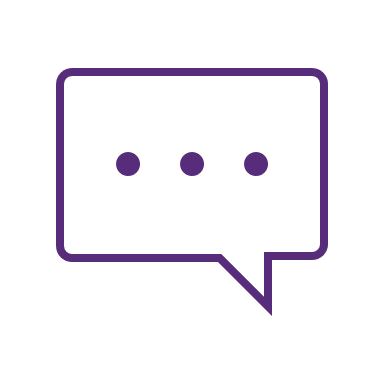 4
Place aux échanges
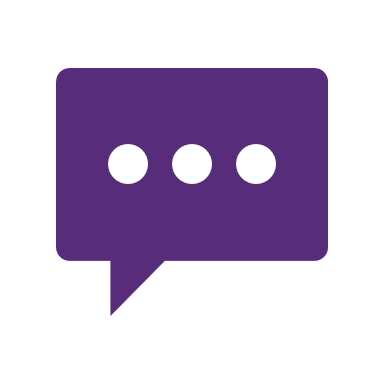 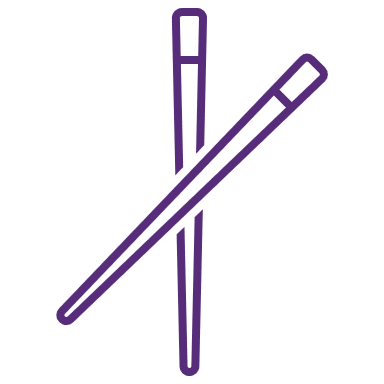 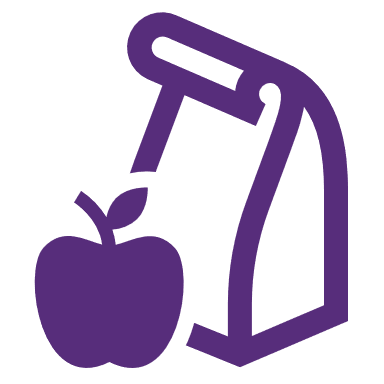 5
Déjeuner
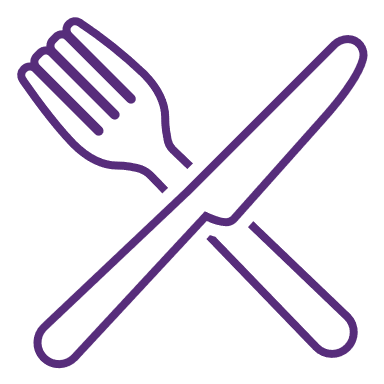